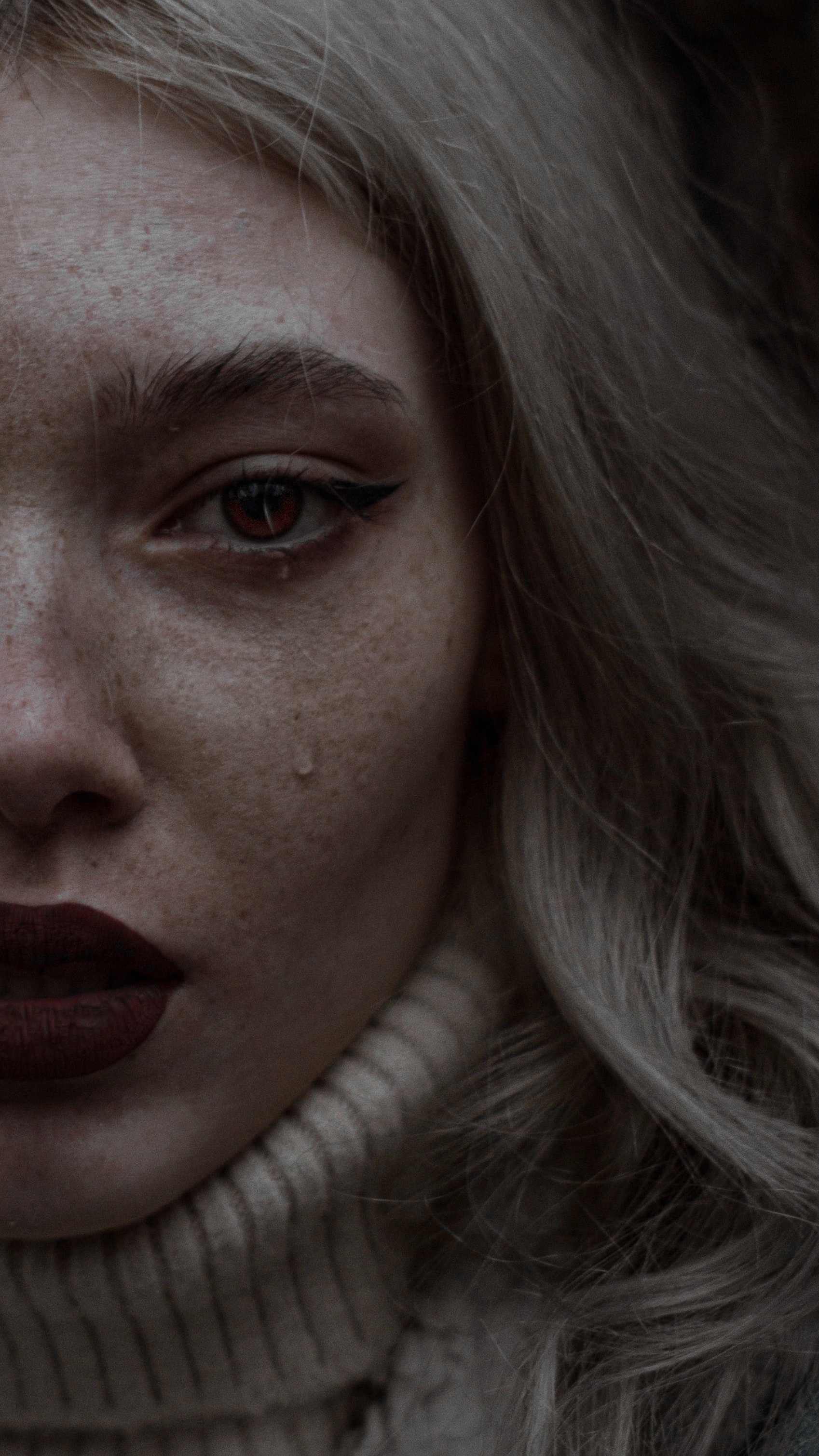 Lei Maria da Penha
A Lei Maria da Penha é uma lei brasileira, criada para proteger as mulheres de qualquer forma de violência doméstica e familiar. A lei é um importante instrumento para combater a violência de gênero no Brasil.
Contexto Histórico
1
Antes da Lei
Antes da criação da Lei Maria da Penha, a violência contra a mulher era tratada como um crime menor no Brasil, frequentemente ignorado pelas autoridades.
2
Crime Brutal
Maria da Penha, a mulher que deu nome à lei homônima, sobreviveu a duas tentativas de homicídio por seu então marido, em 1983 e 1986.
3
Pressão Internacional
Depois de décadas de pressão internacional de grupos de defesa dos direitos das mulheres, a Lei Maria da Penha foi finalmente sancionada em 2006.
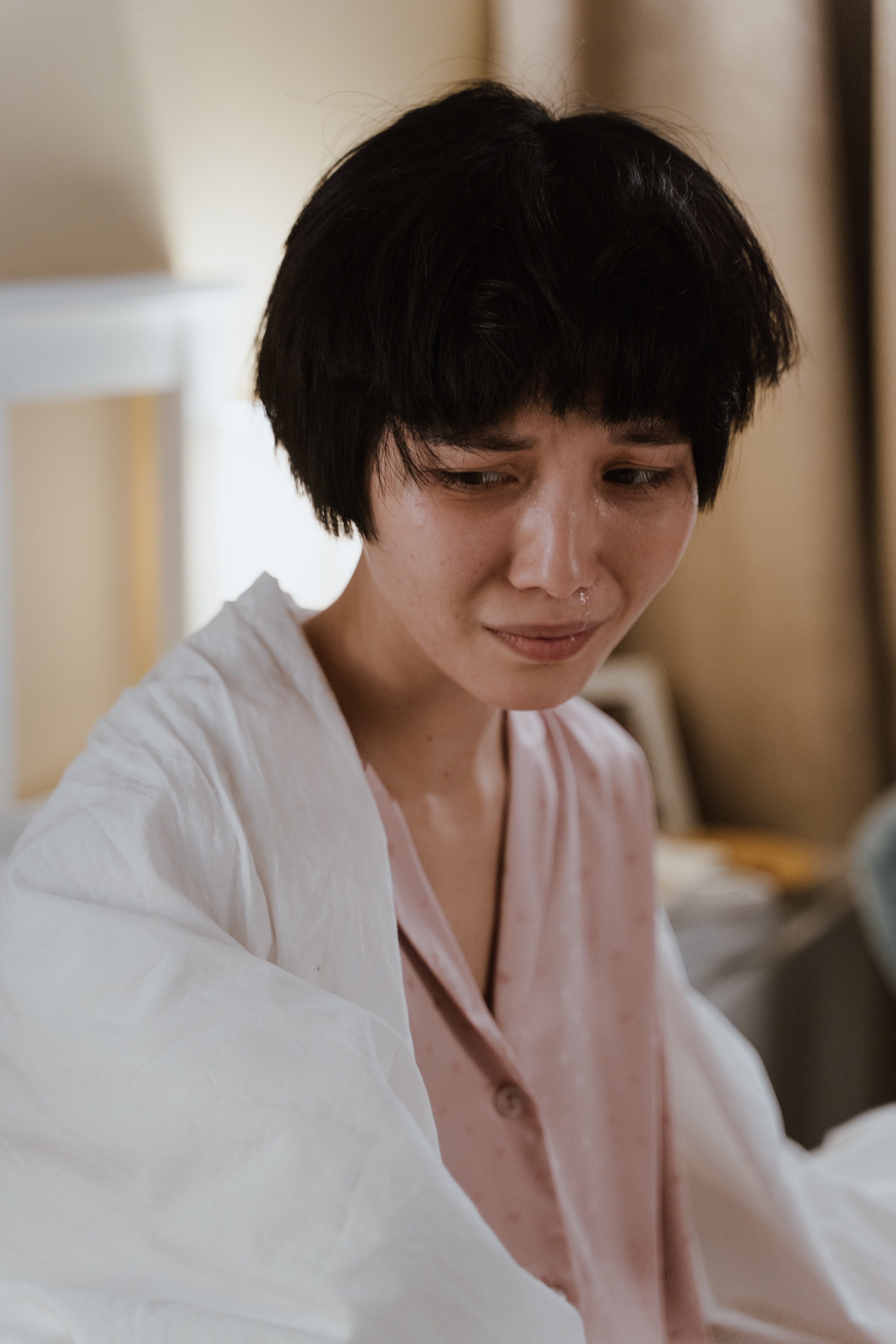 Os Tipos de Violência
1
2
Violência Física
Violência Psicológica
Inclui agressão física, empurrões, tapas e outros atos violentos que possam causar ferimentos ou morte.
Inclui ameaças, humilhações, chantagem emocional, controle e manipulação, além de causar profundos danos emocionais nas vítimas.
3
4
Violência Sexual
Violência Patrimonial
Inclui o abuso sexual em geral, mesmo dentro de um relacionamento, como estupro, coerção sexual ou qualquer conduta sexual forçada.
Inclui a destruição de pertences pessoais, o controle sobre o patrimônio da vítima, o impedimento de acessar recursos financeiros e outros tipos de penalização econômica.
Procedimentos Legais
Boletim de Ocorrência
Delegacia Especializada
Justiça
A justiça pode determinar medidas de proteção, como proibição de aproximação ou condutas que possam afetar ou ameaçar a vítima.
O primeiro passo é fazer um boletim de ocorrência policial, que pode ser feito em qualquer delegacia.
A vítima pode procurar a delegacia especializada em atendimento à mulher para obter informações e apoio.
Penas e Medidas Protetivas
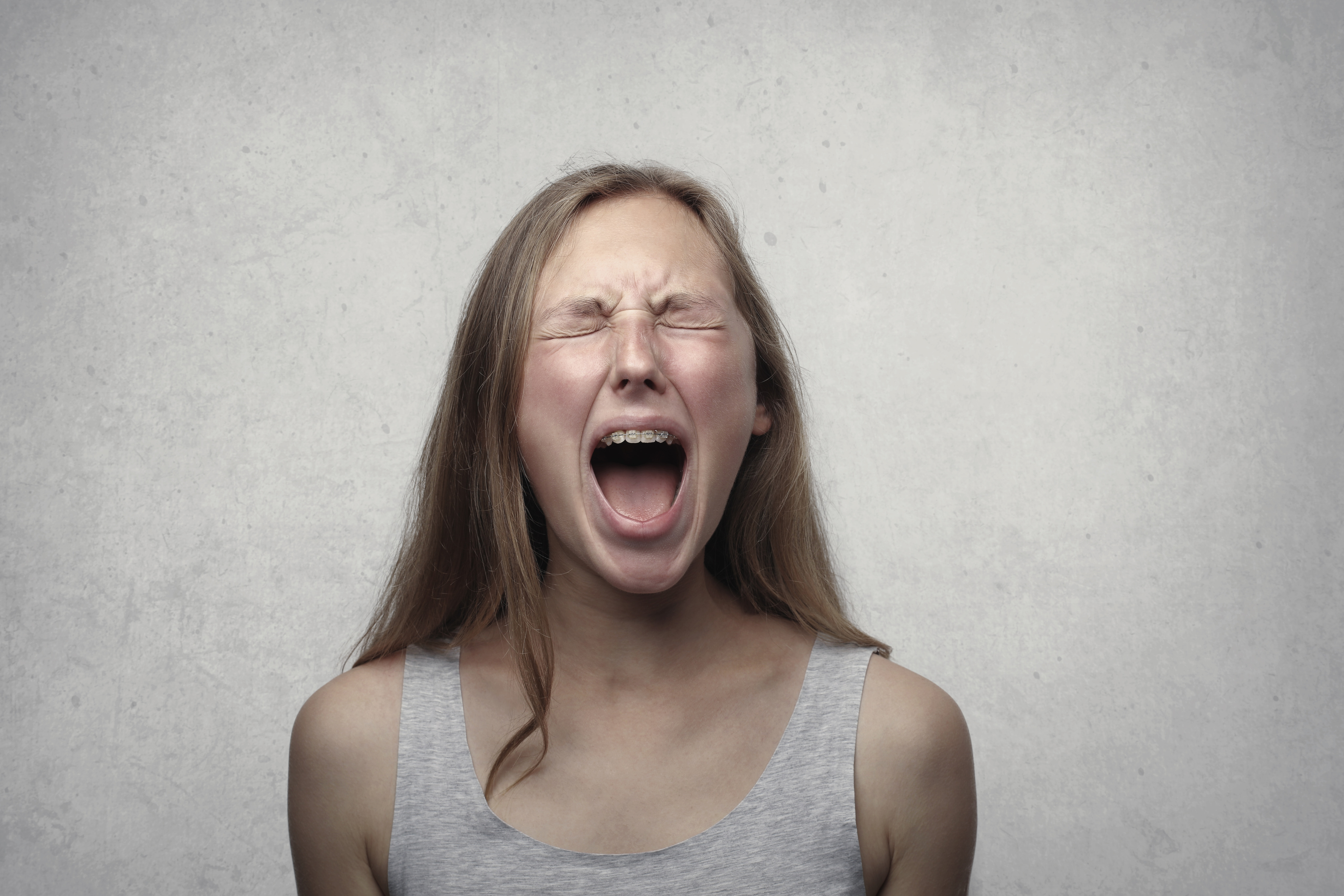 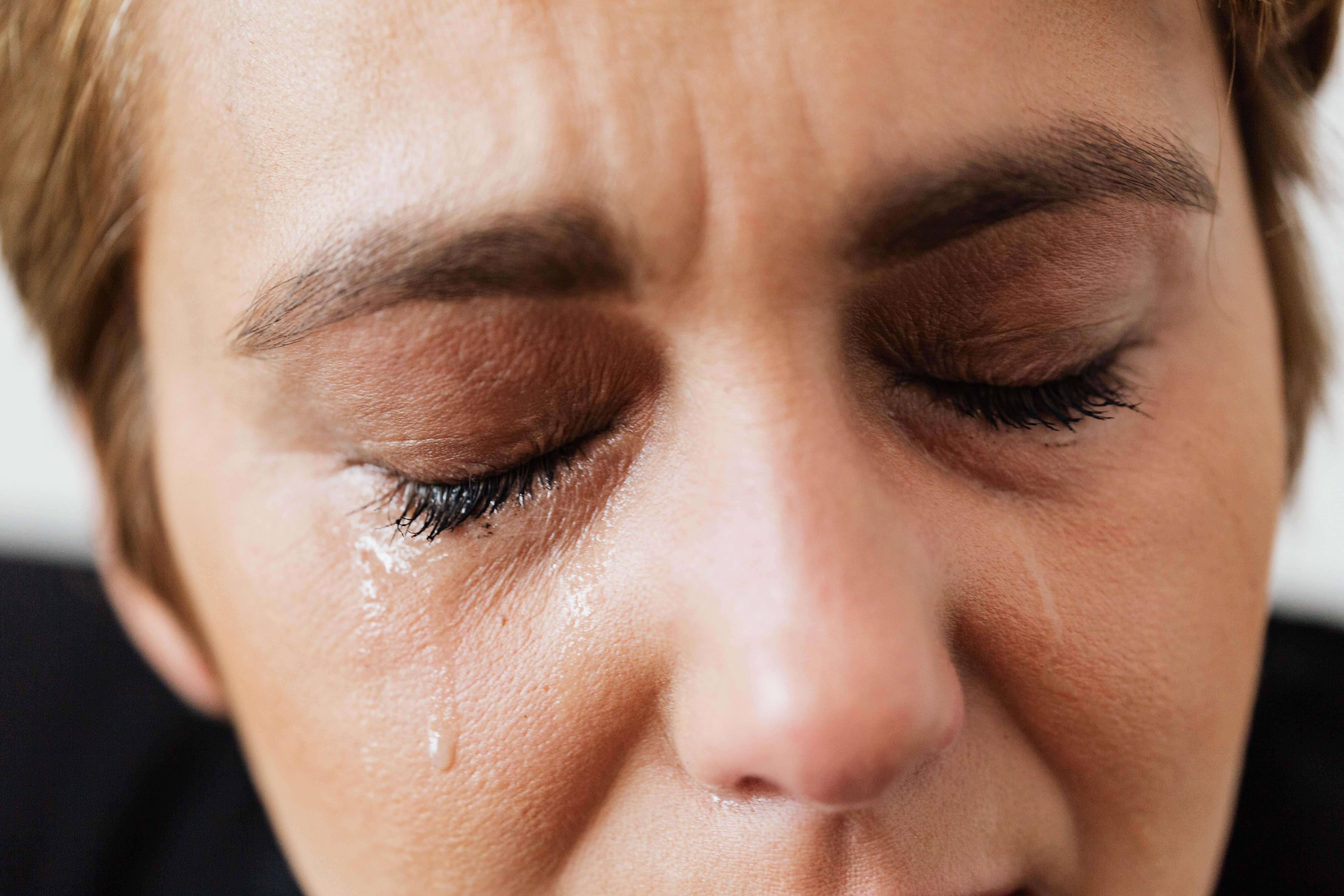 Sanções Penais
Medidas Protetivas
As penalidades podem incluir prisão, multa e outras sanções.
As medidas de proteção podem incluir proibição de aproximação, afastamento do lar e proteção policial.
A Importância da Lei Maria da Penha
Conscientização
Justiça
Ao criar um marco legal forte e bem definido, a Lei Maria da Penha ajuda a conscientizar a sociedade sobre a violência doméstica e suas consequências.
A justiça passou a tratar a violência contra a mulher com mais seriedade e rigor após a Lei Maria da Penha, o que leva a uma maior justiça para as vítimas.
Prevenção
Proteção
A existência da lei e as sanções aplicáveis ajudam a prevenir a violência doméstica, e a frequentemente impedi-la, antes mesmo que aconteça.
A Lei Maria da Penha oferece medida de proteção para as mulheres vítimas de violência doméstica, permitindo que elas possam se proteger e buscar justiça.
Avanços e Desafios
1
Avanços
A Lei Maria da Penha teve um grande impacto na redução da violência contra a mulher no Brasil. Desde a sua implementação, houve um aumento significativo no número de denúncias e condenações.
2
Desafios
Apesar dos avanços, ainda há muito a ser feito para combater a violência doméstica no Brasil. A falta de apoio financeiro e logístico, bem como a falta de conscientização sobre o tema ainda desafiam os esforços das autoridades e organizações da sociedade civil.
Impacto na Sociedade
Conscientização
Mudança de Atitude
Empoderamento Feminino
A Lei Maria da Penha ajudou a aumentar o debate sobre a violência doméstica e a importância de combatê-la.
As atitudes da sociedade para com a violência contra a mulher tem sofrido uma importante mudança após a criação da lei.
A Lei Maria da Penha tem incentivado a criação de novos projetos e iniciativas para aumentar o empoderamento das mulheres em todo o país.
Casos Notórios
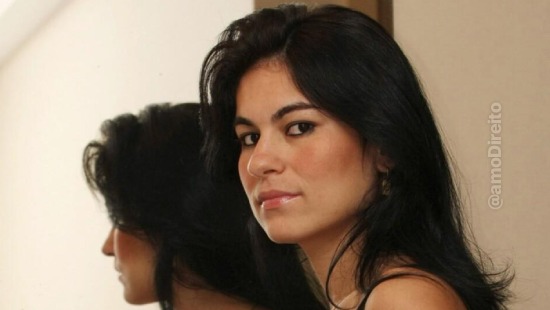 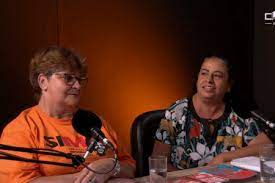 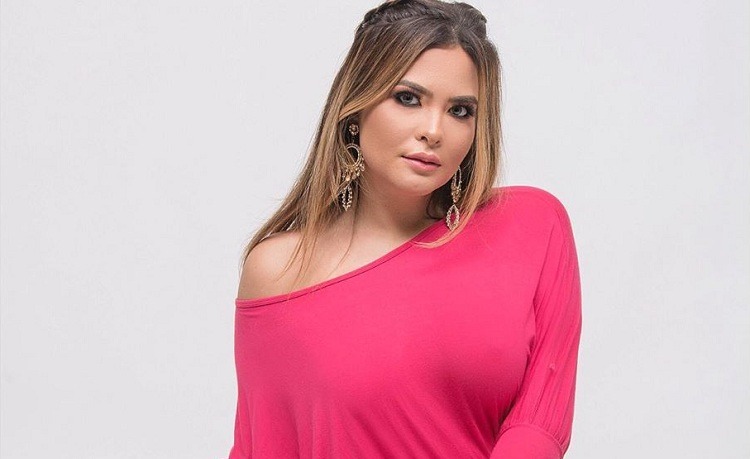 Caso Eliza Samudio
Caso Geisy Arruda
Caso Promotoras Legais Populares
O caso chocante de Eliza Samudio sobreviveu a inúmeras tentativas de denúncia antes que pudesse obter a proteção da lei.
O caso Geisy Arruda desencadeou um debate nacional sobre a discriminação de gênero no Brasil.
O caso da organização Promotoras Legais Populares ajudou a criar um importante movimento pró-mulher no país.